Ch. 6 – Molecular Structure
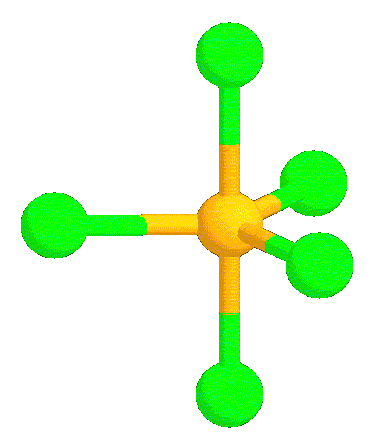 II. Molecular Geometry(p. 183 – 187)
C. Johannesson
A. VSEPR Theory
Valence Shell Electron Pair Repulsion Theory
Electron pairs orient themselves in order to minimize repulsive forces.
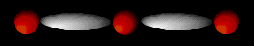 C. Johannesson
Lone pairs repel more strongly than bonding pairs!!!
A. VSEPR Theory
Types of e- Pairs
Bonding pairs - form bonds
Lone pairs - nonbonding e-
C. Johannesson
Bond Angle
A. VSEPR Theory
Lone pairs reduce the bond angle between atoms.
C. Johannesson
Know the 8 common shapes 
& their bond angles!
B. Determining Molecular Shape
Draw the Lewis Diagram.
Tally up e- pairs on central atom.
double/triple bonds = ONE pair
Shape is determined by the # of bonding pairs and lone pairs.
C. Johannesson
BeH2
C. Common Molecular Shapes
2 total
2 bond
0 lone
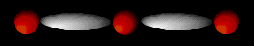 LINEAR
180°
C. Johannesson
BF3
C. Common Molecular Shapes
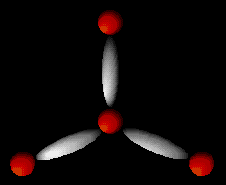 3 total
3 bond
0 lone
TRIGONAL PLANAR
120°
C. Johannesson
SO2
C. Common Molecular Shapes
3 total
2 bond
1 lone
BENT
<120°
C. Johannesson
CH4
C. Common Molecular Shapes
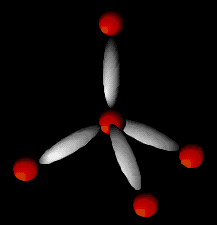 4 total
4 bond
0 lone
TETRAHEDRAL
109.5°
C. Johannesson
NH3
C. Common Molecular Shapes
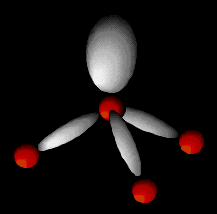 4 total
3 bond
1 lone
TRIGONAL PYRAMIDAL
107°
C. Johannesson
H2O
C. Common Molecular Shapes
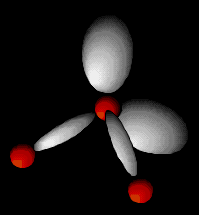 4 total
2 bond
2 lone
BENT
104.5°
C. Johannesson
PCl5
C. Common Molecular Shapes
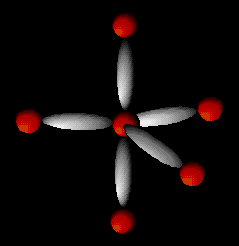 5 total
5 bond
0 lone
TRIGONAL BIPYRAMIDAL
120°/90°
C. Johannesson
SF6
C. Common Molecular Shapes
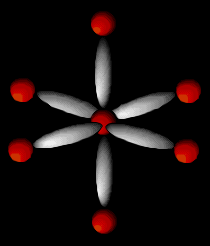 6 total
6 bond
0 lone
OCTAHEDRAL
90°
C. Johannesson
F  P  F
F
D. Examples
PF3
4 total
3 bond
1 lone
TRIGONAL PYRAMIDAL
107°
C. Johannesson
O   C   O
D. Examples
CO2
2 total
2 bond
0 lone
LINEAR
180°
C. Johannesson